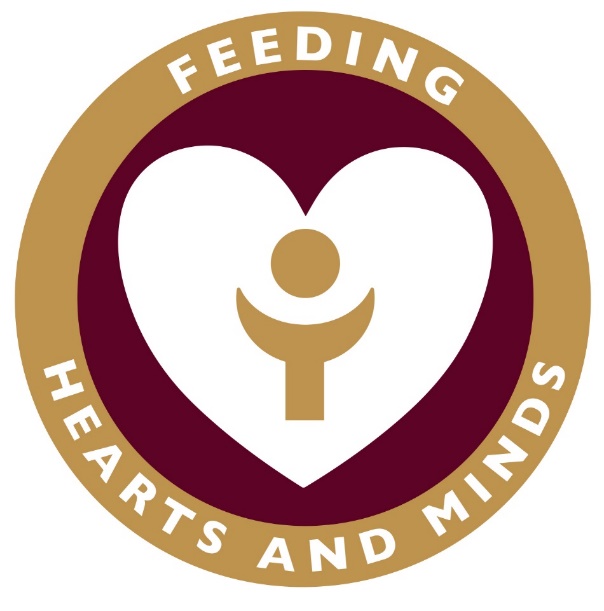 NURSERYINFORMATION
“I will instruct you and teach you in the way you should go; I will counsel you with my eye upon you.” Psalm 32:8
WHOLE SCHOOL PRIORITIES
STAFF YOUR CHILD WILL TALK ABOUT
Class Teacher- Mrs Davenport 
PPA Cover - Mrs Watson and Mrs Clarke
TAs - Gate – Miss Gould 
Pastoral support – Miss Liddle
Phase Leader – Mrs Thompson
MORNING ROUTINE
Parents can bring children into nursery
Teachers in nursery welcome the children
All in nursery by 9:00am
Discover and do time- the children freely access all areas of nursery
Carpet time- reading a story, singing or learning something new
Snack time- fruit or toast with a drink of milk or water
Outdoor adventures- exploring outside
Lunchtime- packed lunches
A WEEK IN THE LIFE OF…
Each week we will have a key text the children will learn. Some classroom activities are based on the key text and encourage all the children to access the different areas of learning.
Children will develop their Maths skills, learning how to count items and matching a quantity to the number.
 Each day the children will participate in worship in class. 
Throughout the week we will be looking for the children who go ‘Over and Above’ in their learning and attitude. We will be practising lots of skills like painting, drawing, completing puzzles, using the smartboard and looking at books.
HOME LEARNING
On a Tuesday we will send home a book for you to read to your child. Spend some time looking through the book and talking to your children about the story. You might ask: 
What might happen next? 
Do you like this story? 
Who is your favourite character in the book?
LEARNING
Let your child help safely in the kitchen, pouring themselves a drink of milk or buttering their own toast. These are all great skills to work on.
Talk about books. Ask questions!
Encourage independence. Allow them to get dressed or put their own shoes on.
Read to and with your child
CHILDREN MAKE THE MOST PROGRESS WHEN PARENTS SUPPORT THE WORK OF A SCHOOL
CURRICULUM
UNIFORM
Please bring a bag of spare clothes each day or a bag to leave here. Sometimes painting and messy play can get very messy!
Watches and a small pair of plain earrings (Key Stage Two only) are allowed in school. 
Long hair must be tied back and shaven patterned hair is not permitted.
Black shoes with either velcro, buckle or laces. (If your child comes to school in trainers, they will be asked to wear pumps whilst in the building.)
Please label all clothing clearly. Thank you
Uniform
For the 2021 / 2022 Academic year, children will wear
tartan skirt (black socks / tights)
black trousers
White shirt & school tie (All classes)
school jumper / cardigan with logo
black shorts for PE
white polo shirt for PE
black tracksuit bottoms for PE
black school pumps (to be kept in a pump bag in school with spare socks)
PE hoodie (optional)
School 'book bag‘ (children should not bring a backpack to school as we do not have appropriate storage)
Yellow gingham summer dress (optional, seasonal)
MORE INFORMATION
PARENT MAIL – NEWSLETTERS ETC ARE SENT BY EMAIL – please check contact details 
REPORTS – INCLUDING INTERIM (end of autumn and spring term, then full report end of summer term)
SCHOOL APP – please make sure this is downloaded
TAPESTRY – please check Tapestry each week for updates on your child’s learning and to keep up to date with what is happening in Nursery.
STATUTORY ASSESSMENT
ATTENDANCE
Whole school target of 97%
Half termly updates
Must be in school before 9.00
No holidays authorised
Proof of medical – if in doubt, send them in; we can always call if they are ill
It is really important that you ring in / send a free message through the app to let us know why your child is absent for safeguarding reasons
ParentPay
Must register online to activate account even if not using online service 
Lunches / Breakfast / After school payment must be kept up to date – paid in advance
Can use to pre-book Breakfast / After School Clubs
Provides permission for trips paid online
If there are any problems with ParentPay, please see Mrs Newsham in the office
WEBSITE
www.blessedsacrament.lancs.sch.uk
REGULARLY UPDATED
BLOGS
ANY QUESTIONS?
I will be available to speak to parents each afternoon in nursery about any concerns or questions you have. If there is a more sensitive matter, please make an appointment via the office. 

I can be contacted via email: 

Samanthadavenport@blessedsacrament.lancs.sch.uk